Text in here
Text in here
Text in here
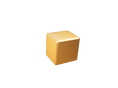 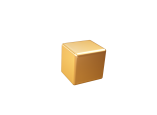 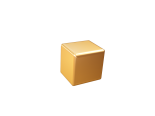 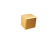 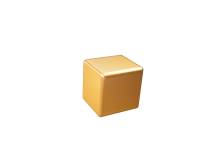 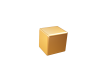 Text in here
Text in here
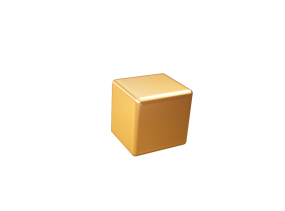 Text in here
Text in here
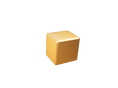 Text in here
Description of the contents
45%
Description of the contents
95%
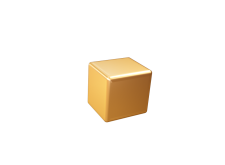 Text in here
Text in here
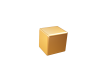 Description of the contents
37%
Description of the contents
80%
Text in here
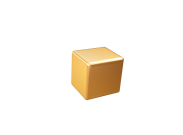 Text in here
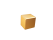 Description of the contents
16%
Description of the contents
70%